A –t toldalék
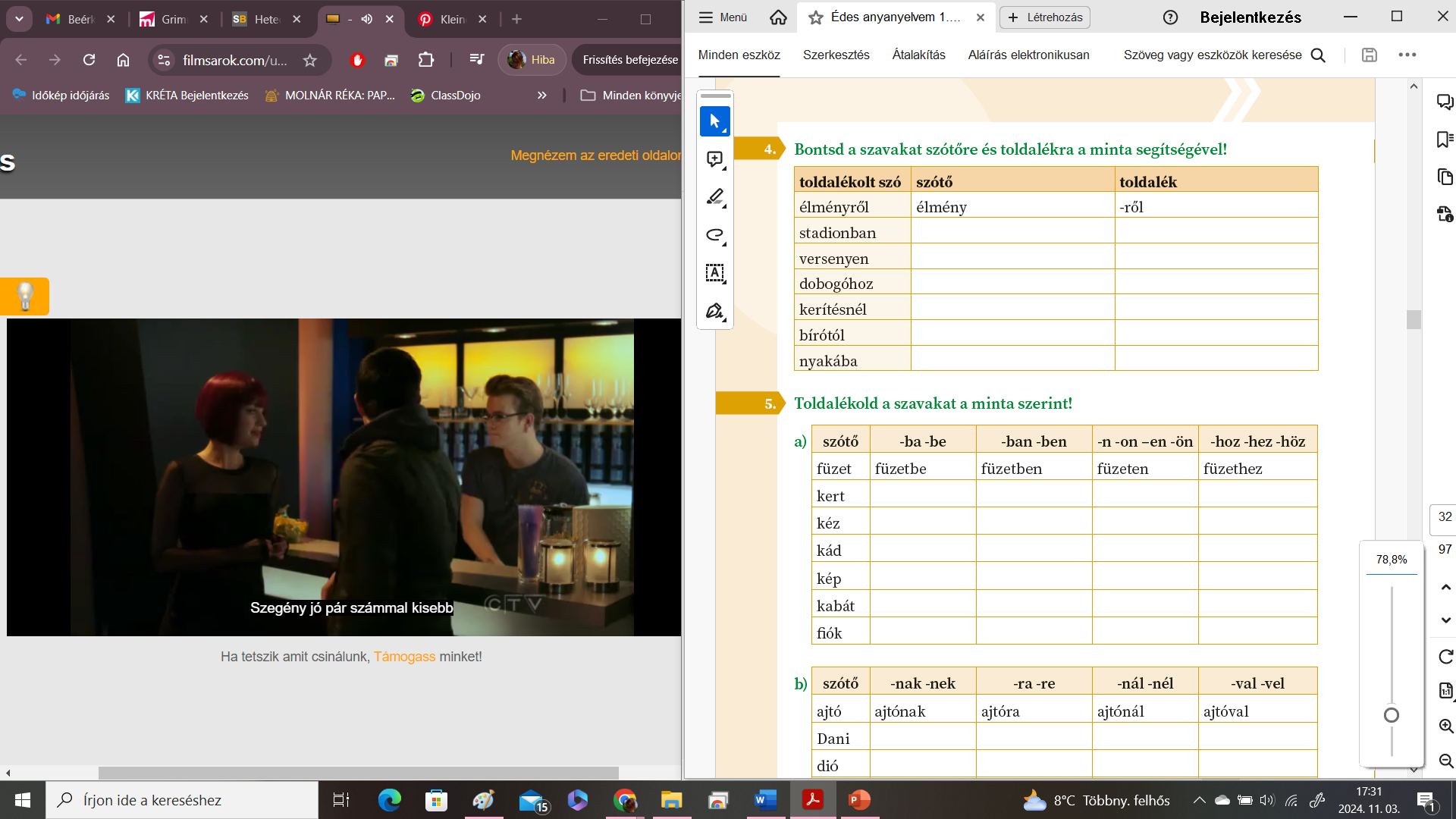 Miről?
Hol?
-ban
stadion
Hol?
-en
verseny
Mihez?
-hoz
dobogó
Minél?
-nél
kerítés
Mitől?
-tól
bíró
Mibe?
-ba
nyak
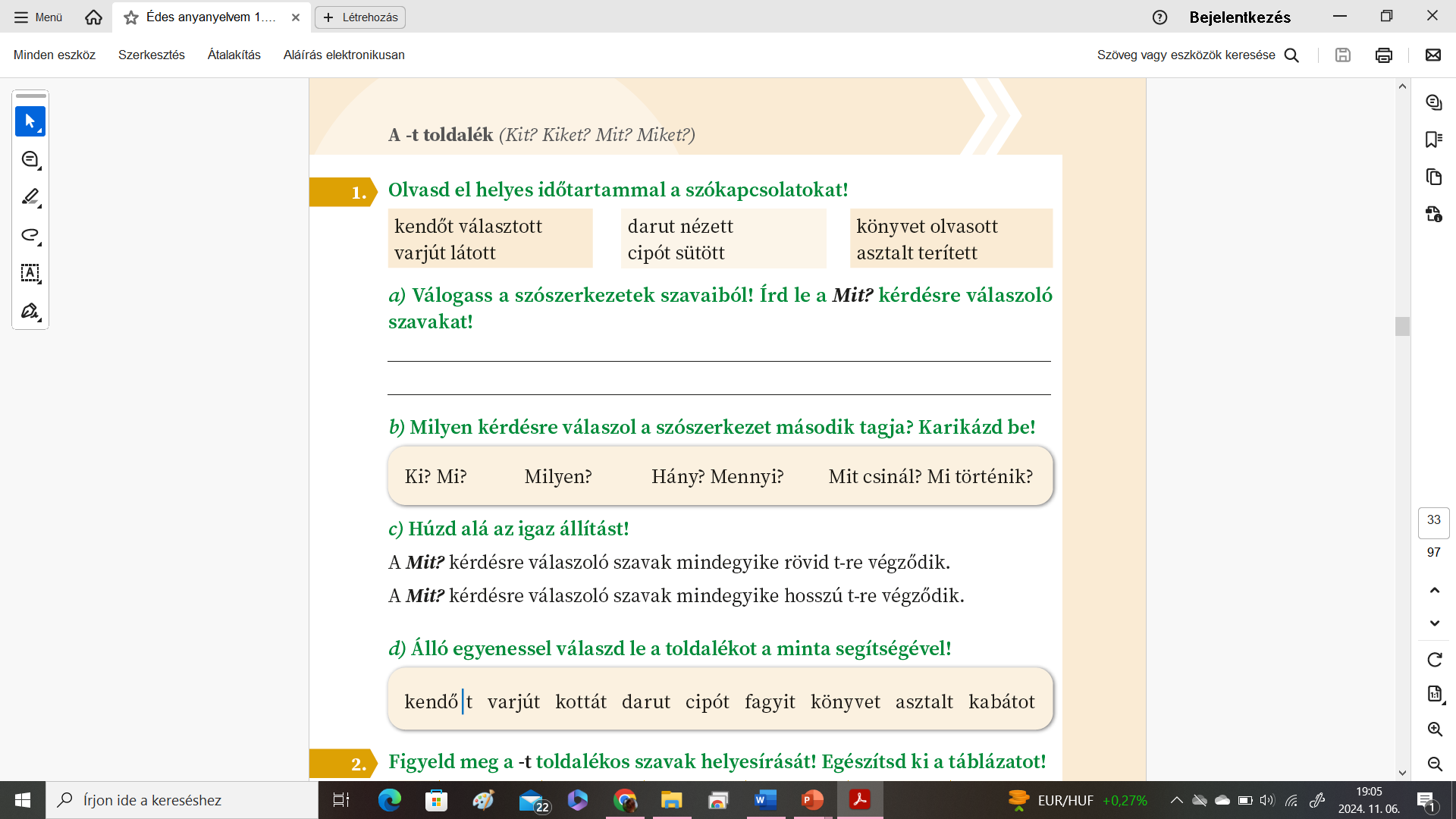 kendőt,
varjút,
darut,
cipót,
könyvet,
asztalt,
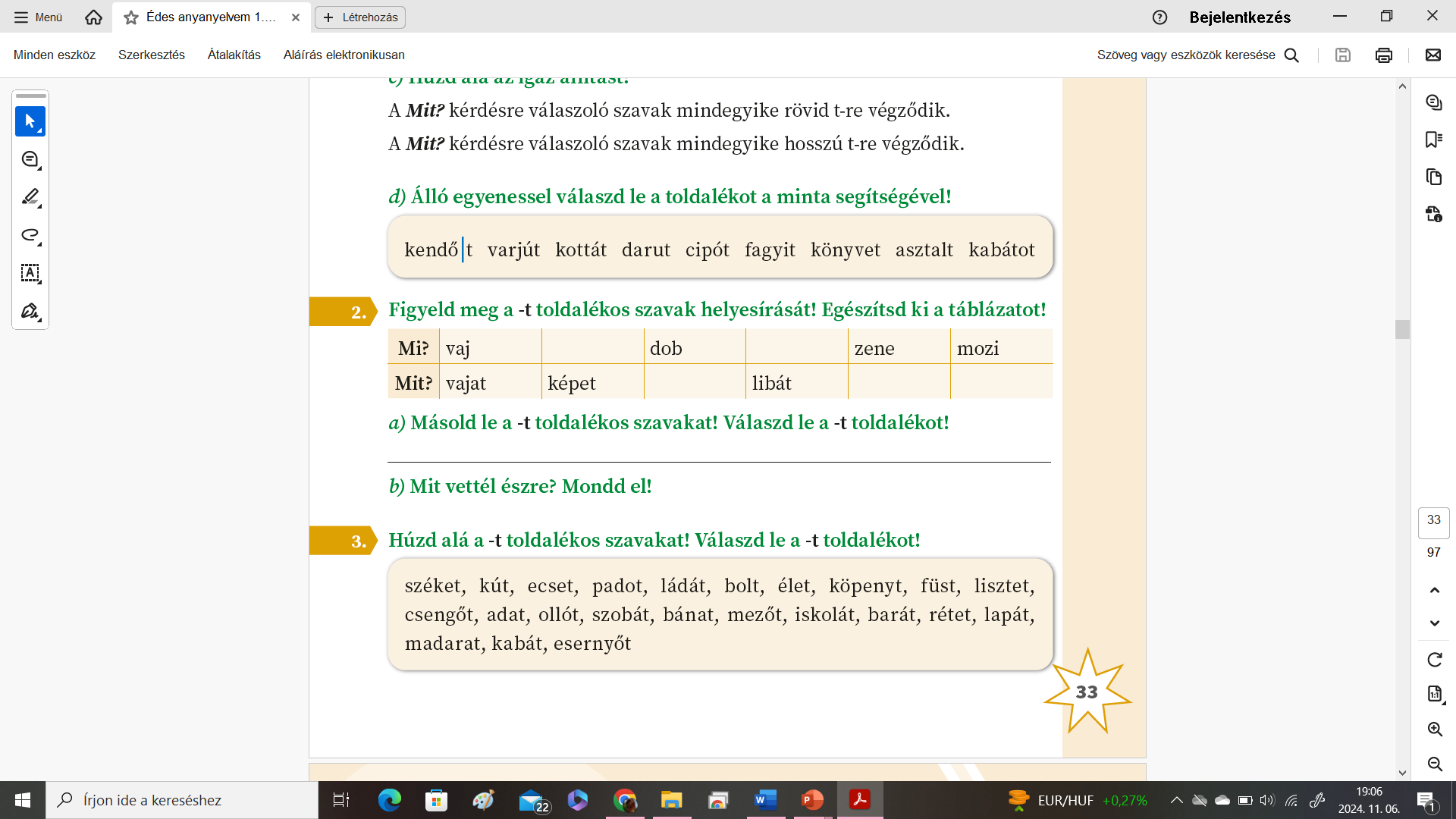 kép
liba
dobot
zenét
mozit
mozit
zenét
képet
dobot
libát
vajat
vajat
képet
dobot
libát
mozit
zenét
[Speaker Notes: Karikázzuk be a szótő utolsó betűit! Figyeld meg mind két sort! Milyen megállapítást tudunk tenni?]
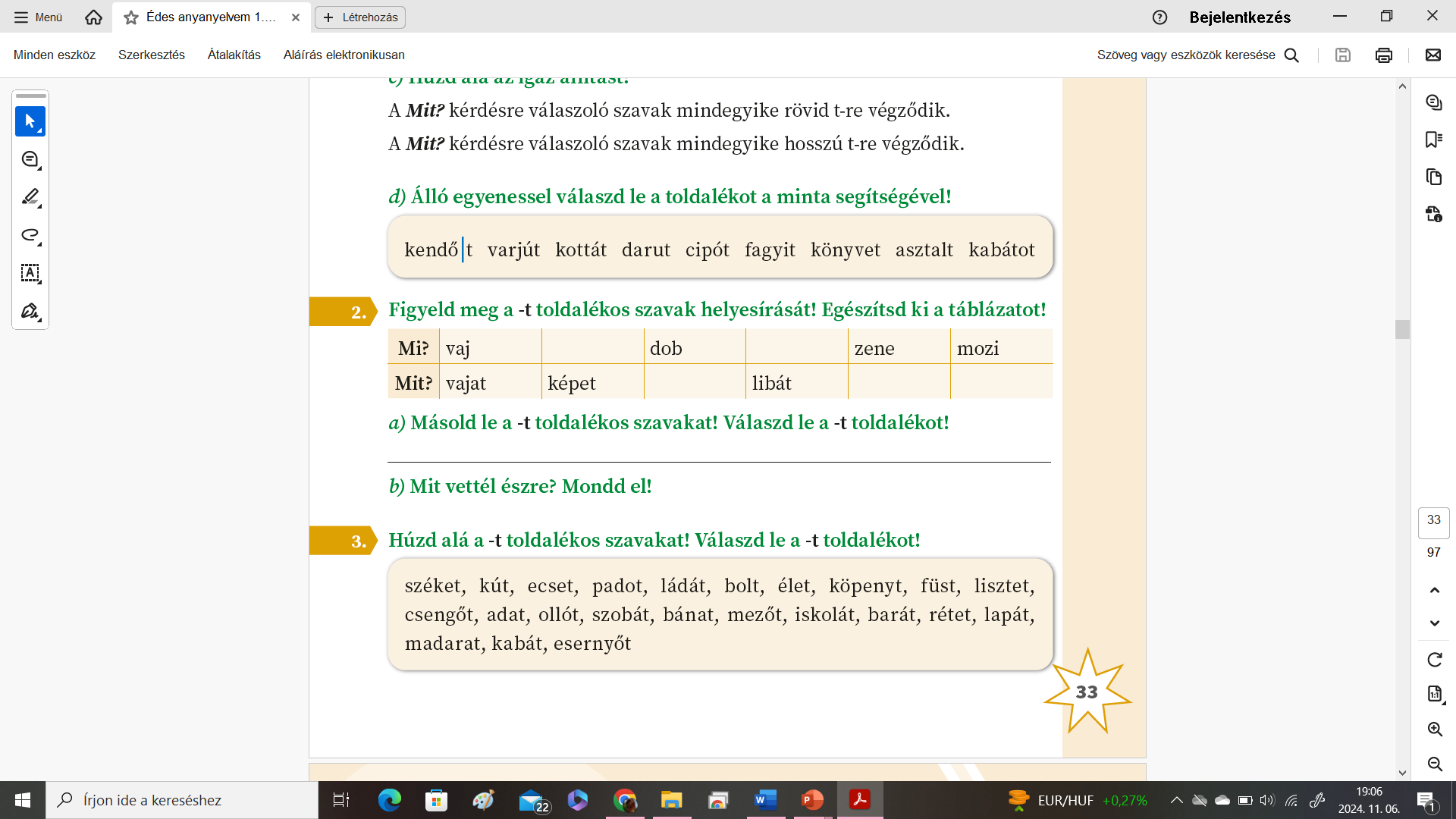 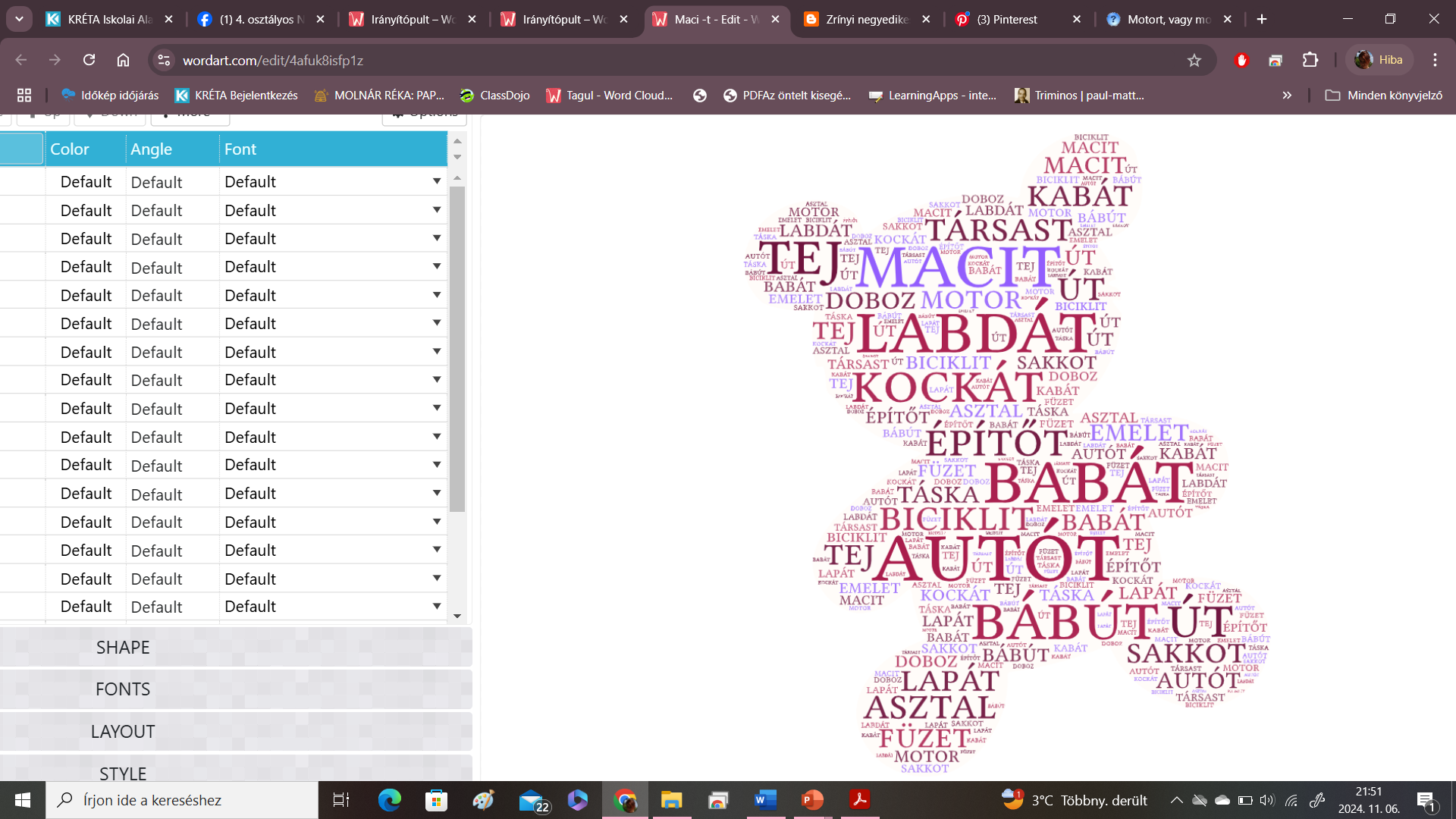 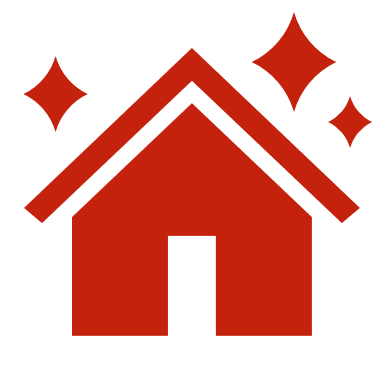 Gyűjtsd össze mind a 11 –t toldalékos főnevet! 
Írd le a füzetedbe!
[Speaker Notes: Gyűjtsd össze mind a 11 –t toldalékos főnevet! Írd le a füzetedbe!]
A –ból, -ből, 		-tól, -től,				-ról, Ről 										toldalékok
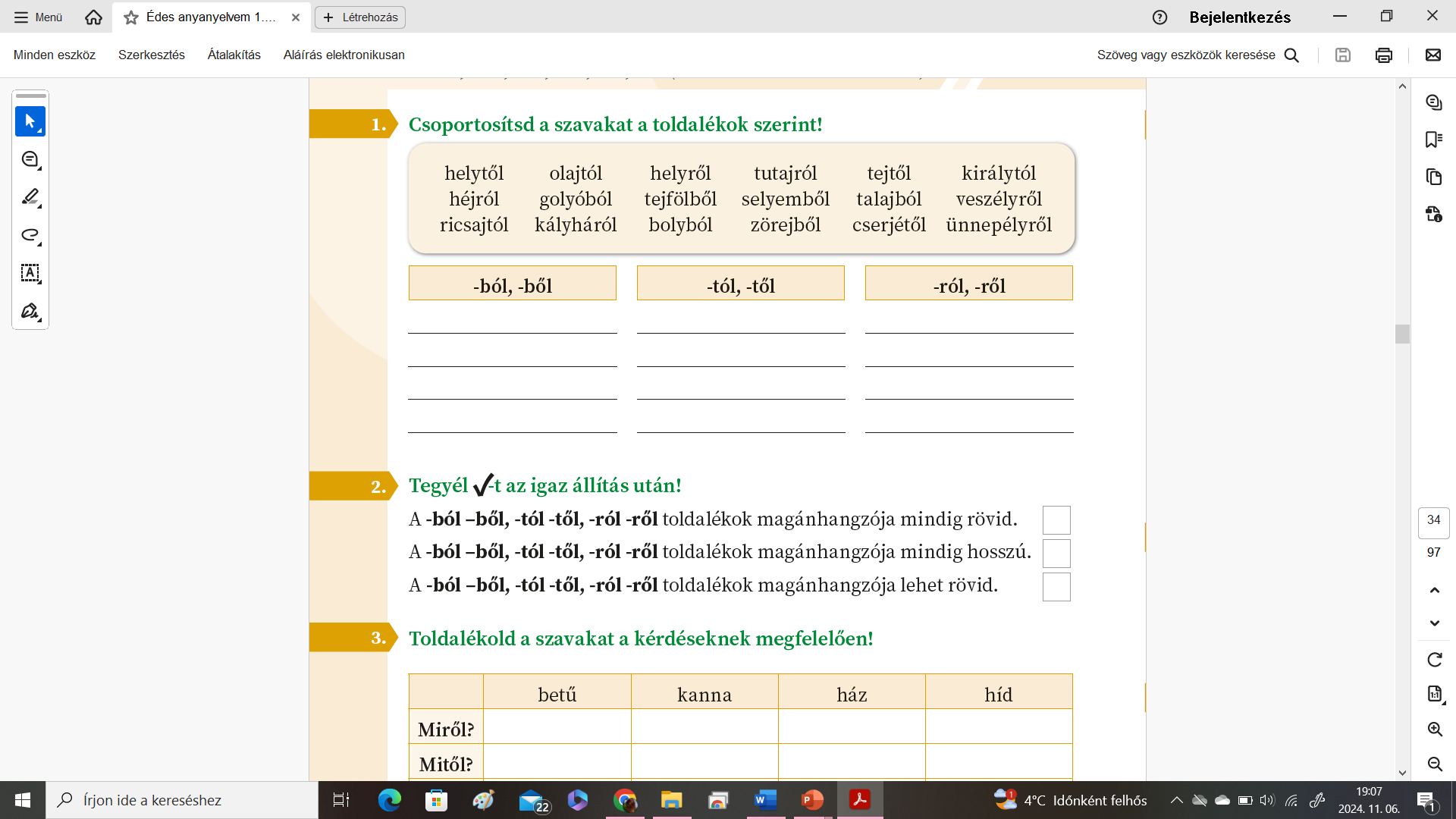 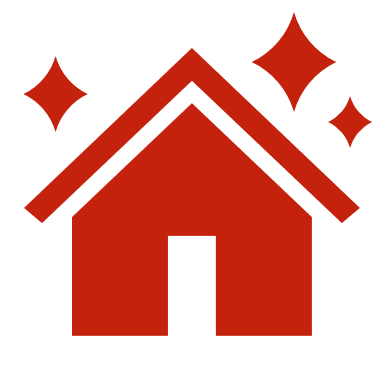 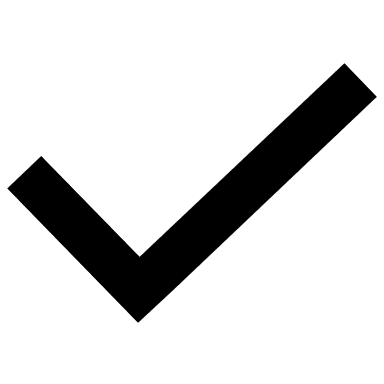 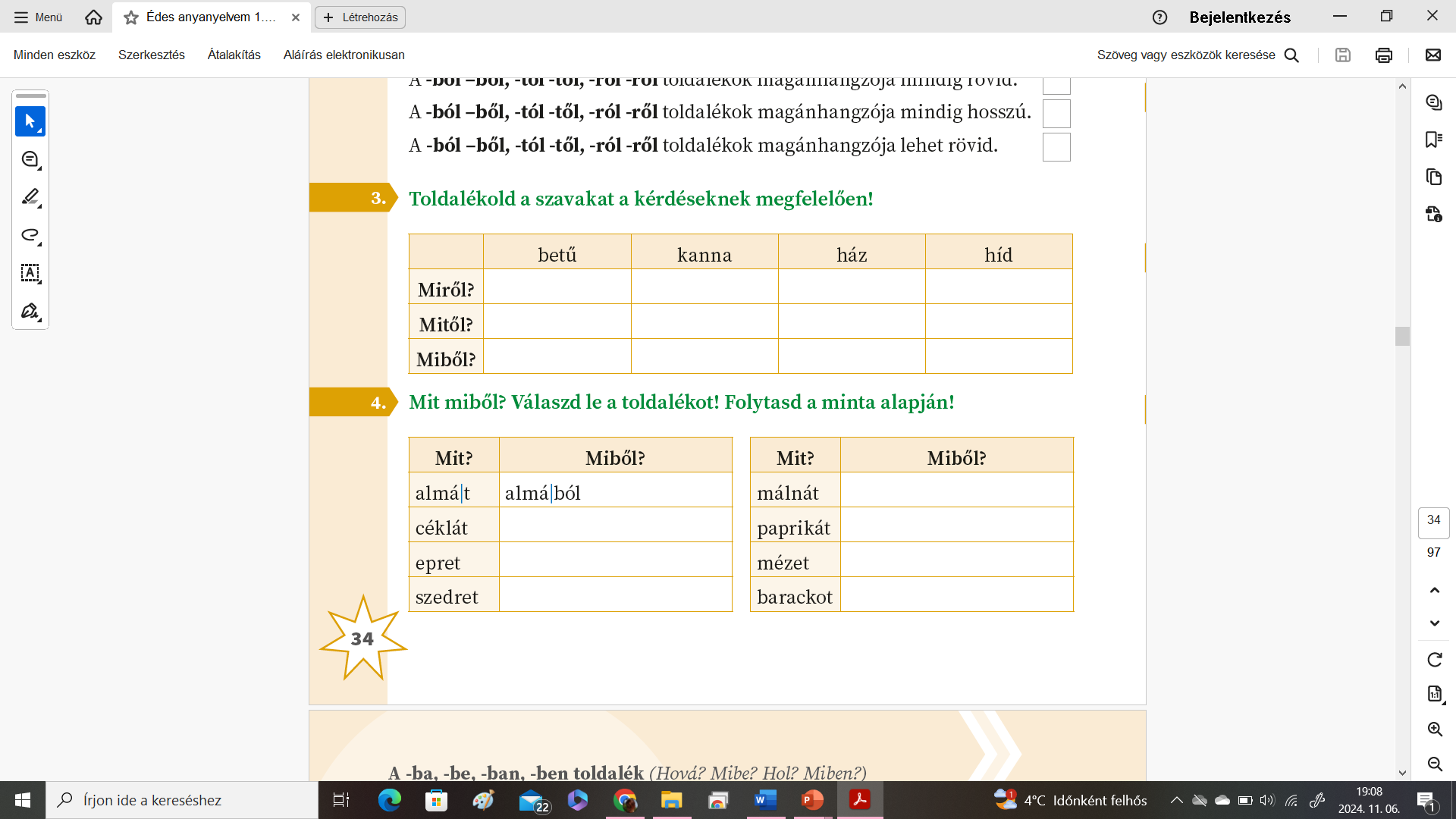 betűről
kannáról
házról
hídról
betűtől
kannától
háztól
hídtól
betűből
kannából
házból
hídból
málnából
céklából
paprikából
eperből
mézből
szederből
barackból
[Speaker Notes: Mi történik az epet és a szedret szavaknál?]
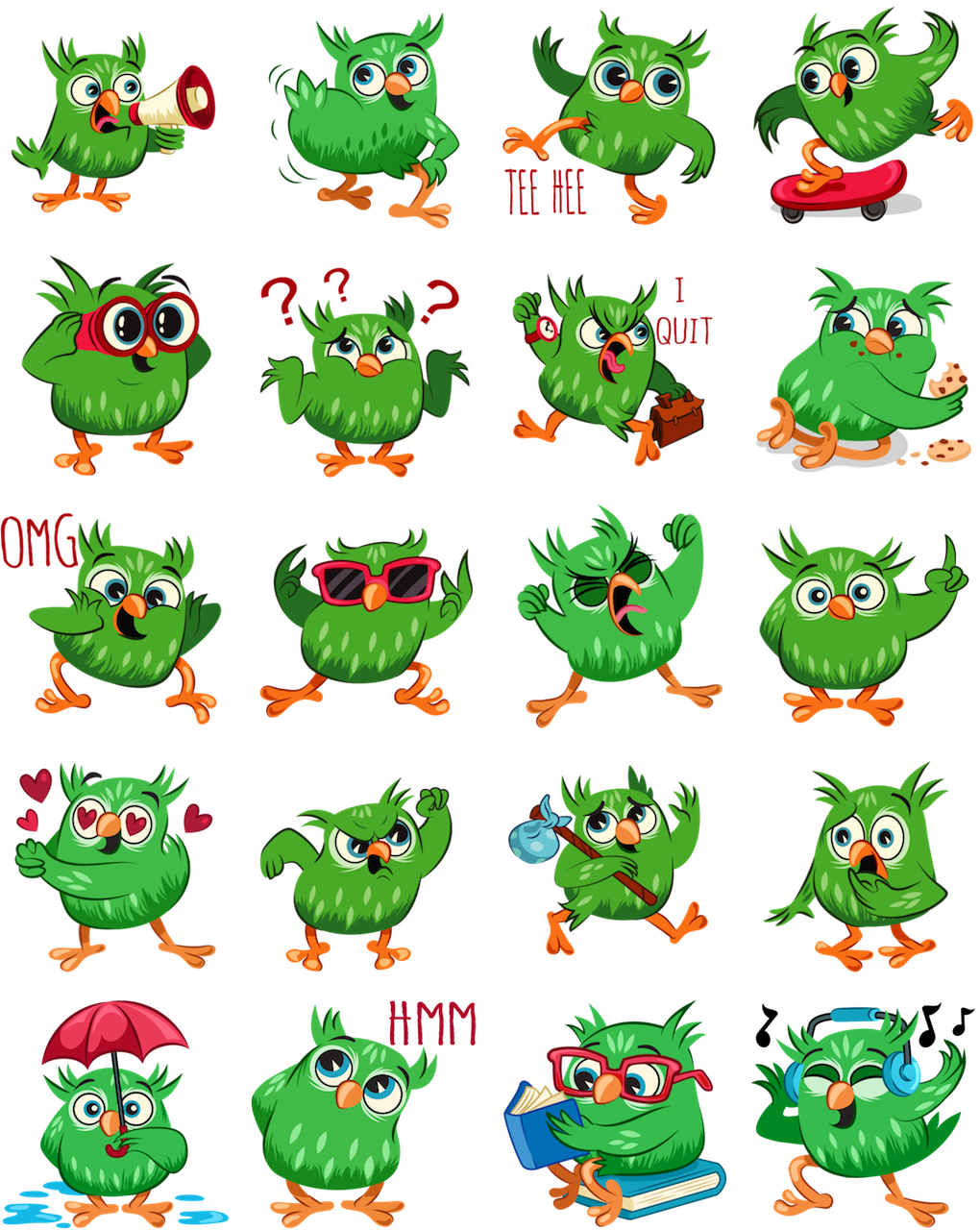 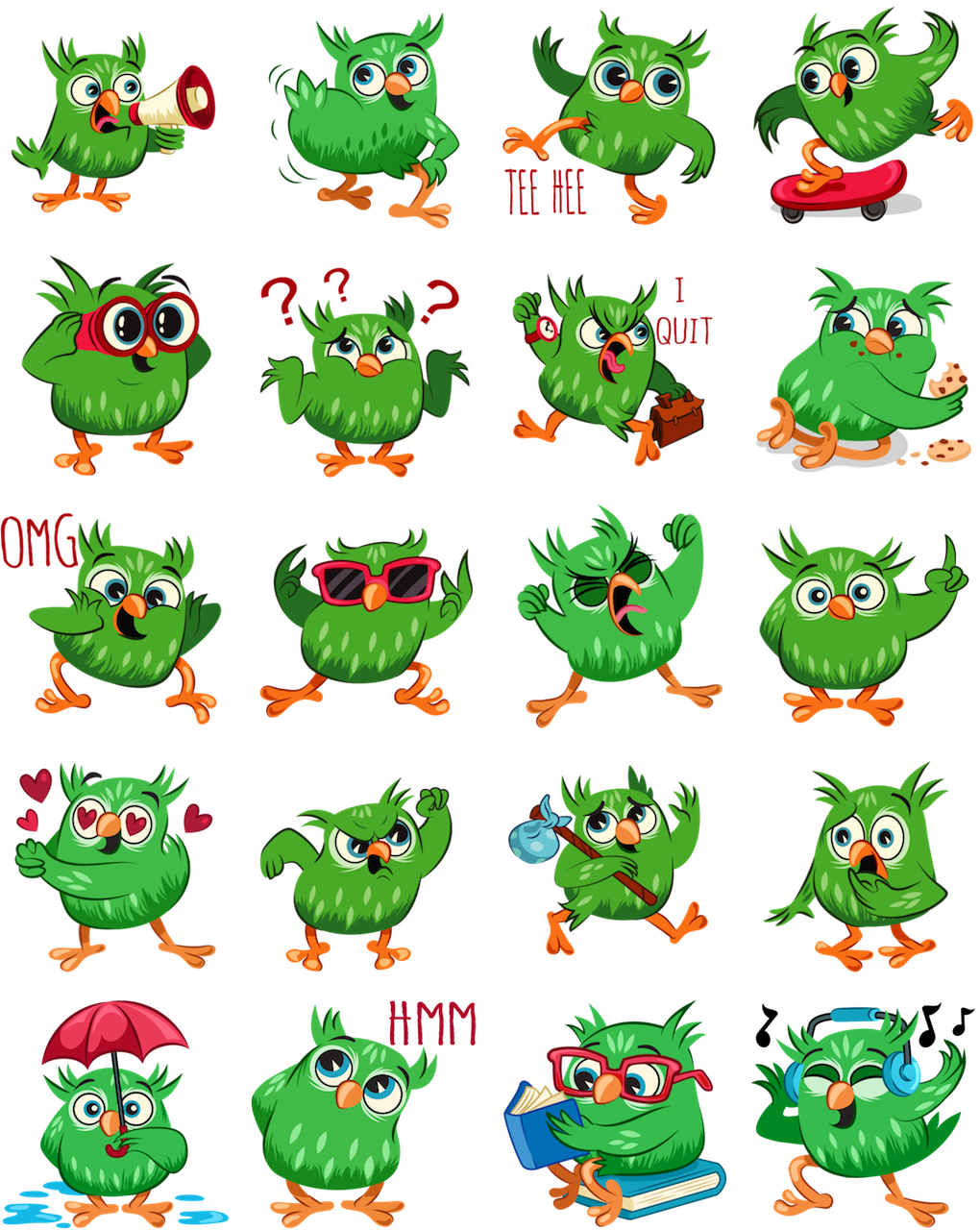